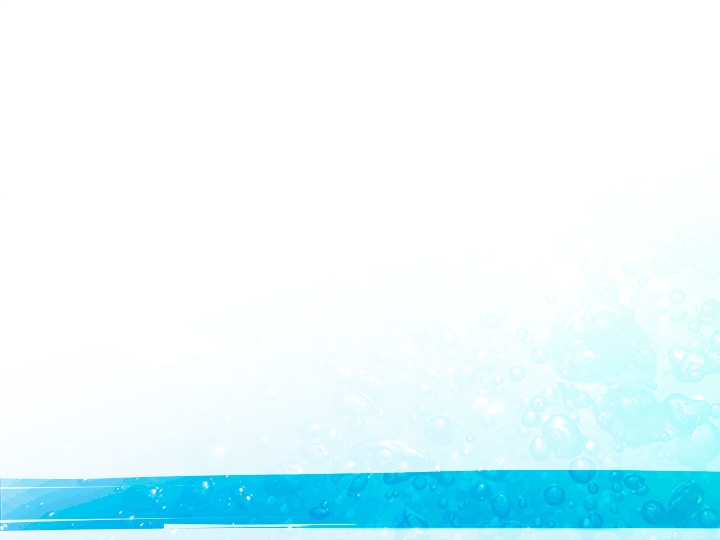 FERRAMENTAS DE SUPORTE À GESTÃO DA QUALIDADE DA ÁGUA DO RIO MINHO: IMPORTÂNCIA DA COLABORAÇÃO TRANSFRONTEIRIÇA
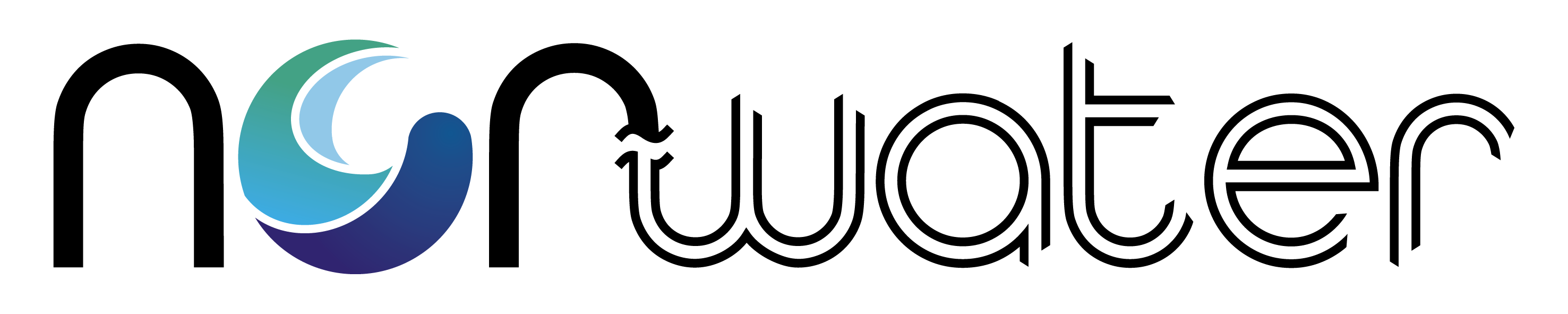 Miguel Santos FCUP/CIIMAR_UP
miguel.santos@fc.up.pt
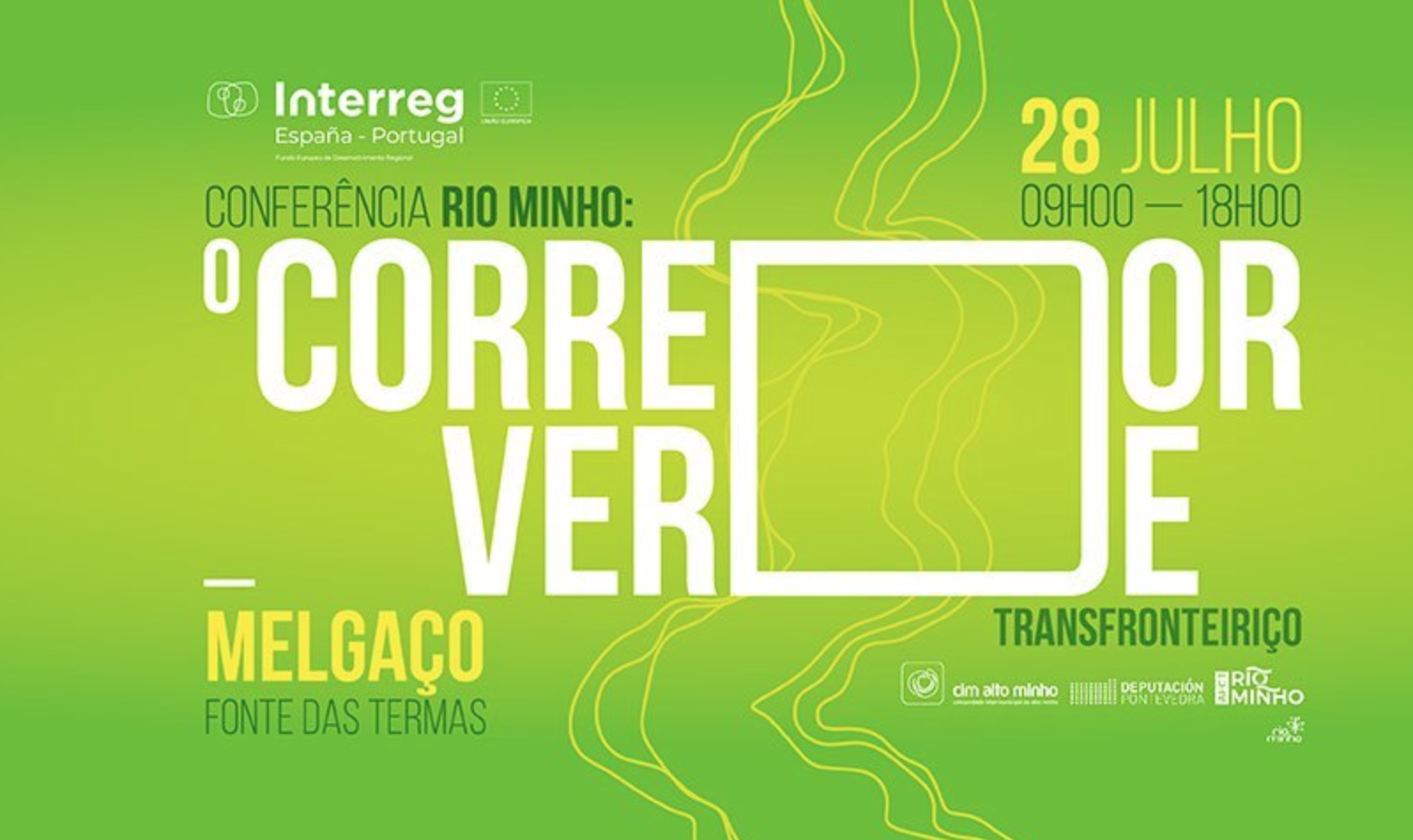 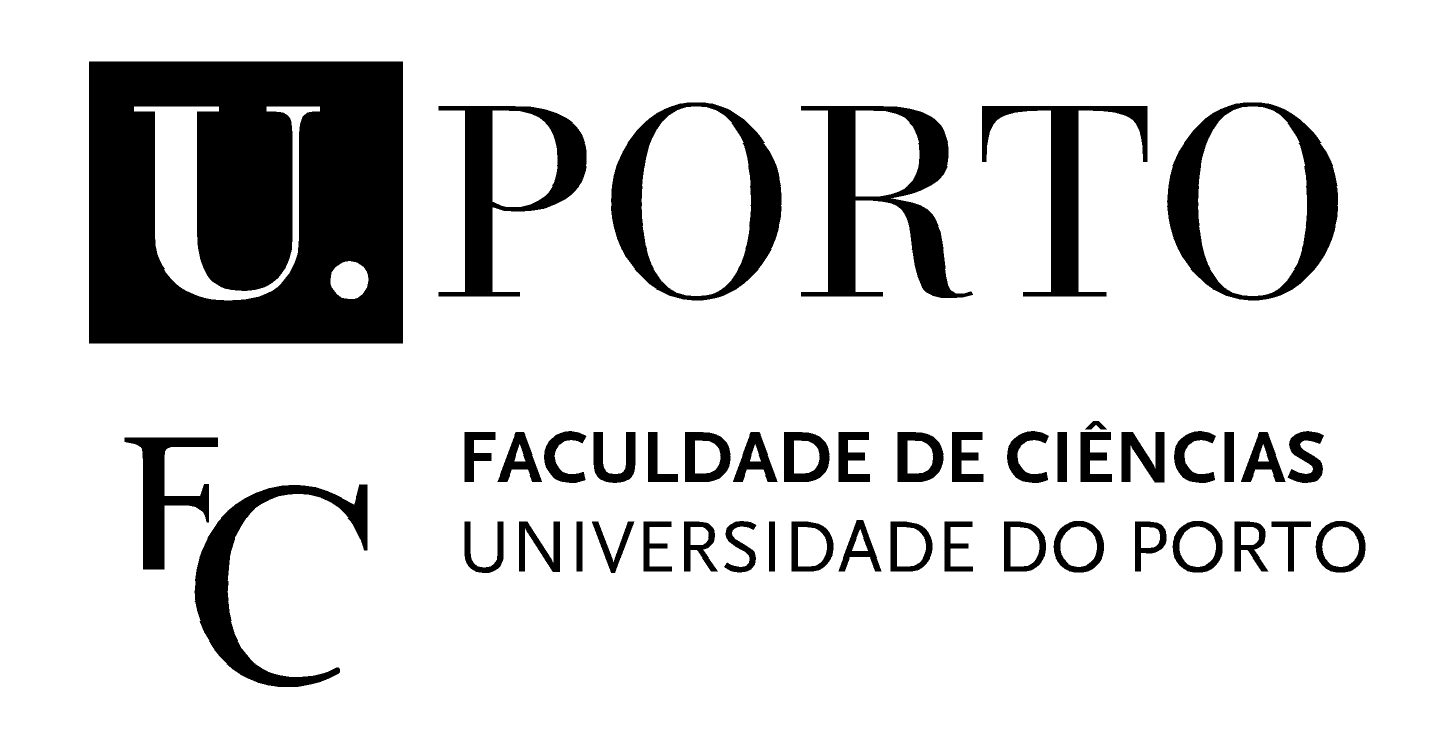 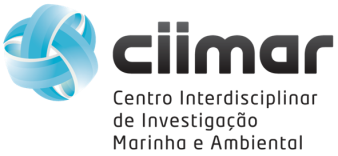 Consórcio
NORWATER - Poluentes emergentes nas águas da Galiza-Norte de Portugal: novas ferramentas para a gestão do risco
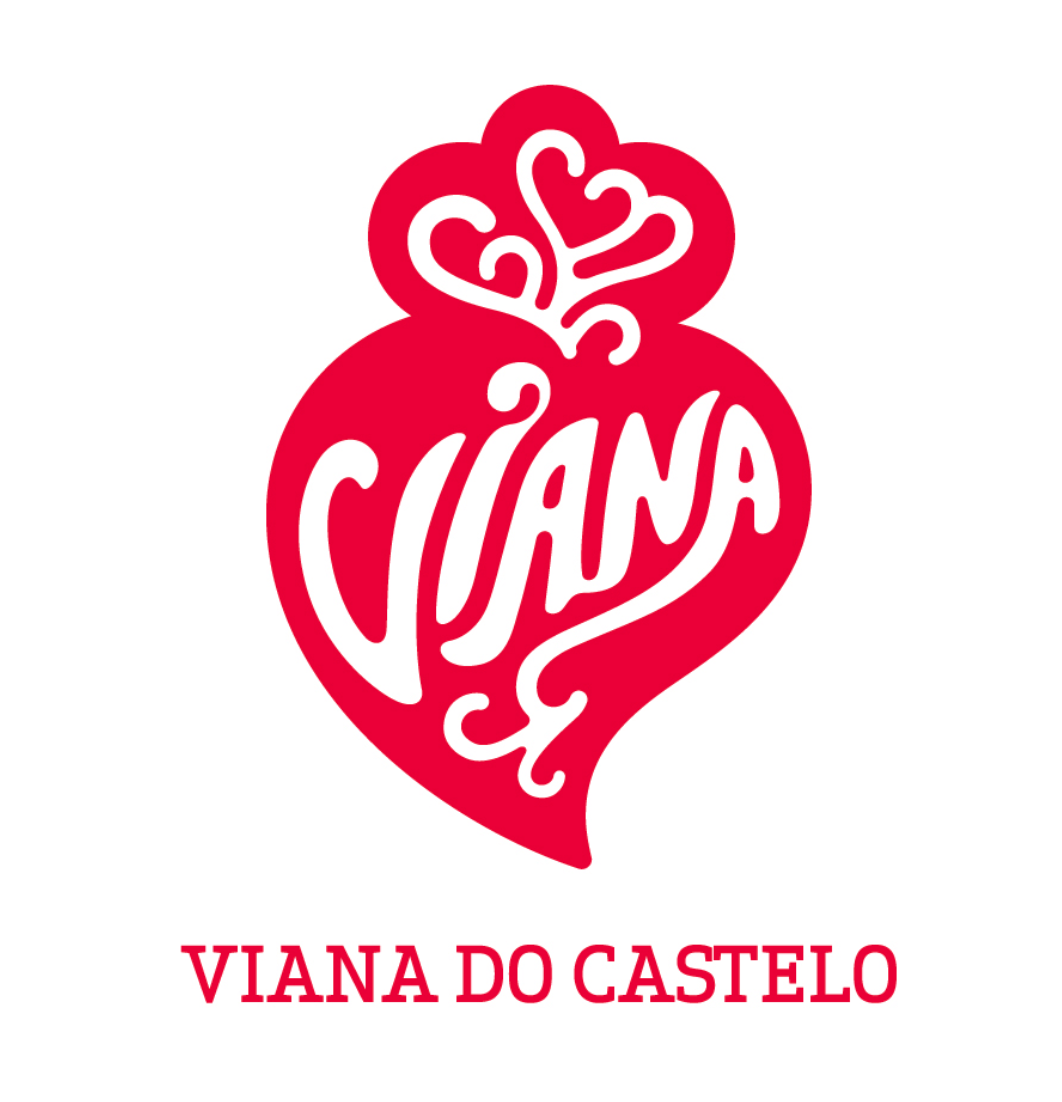 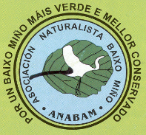 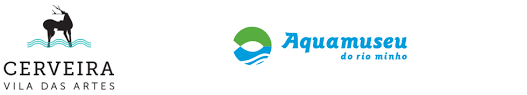 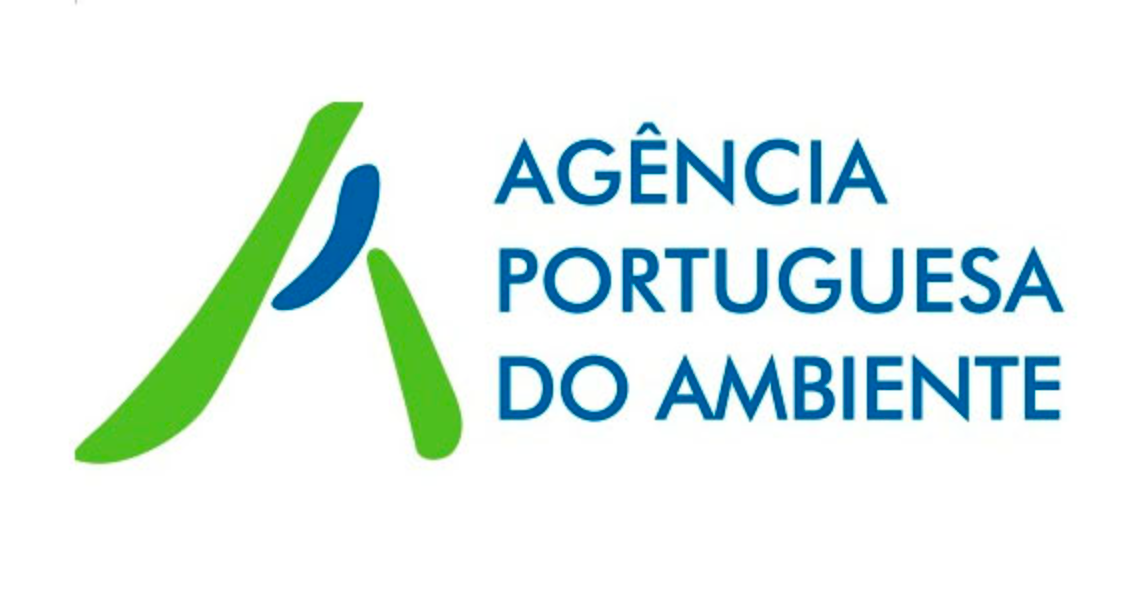 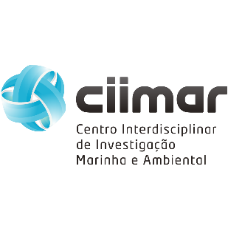 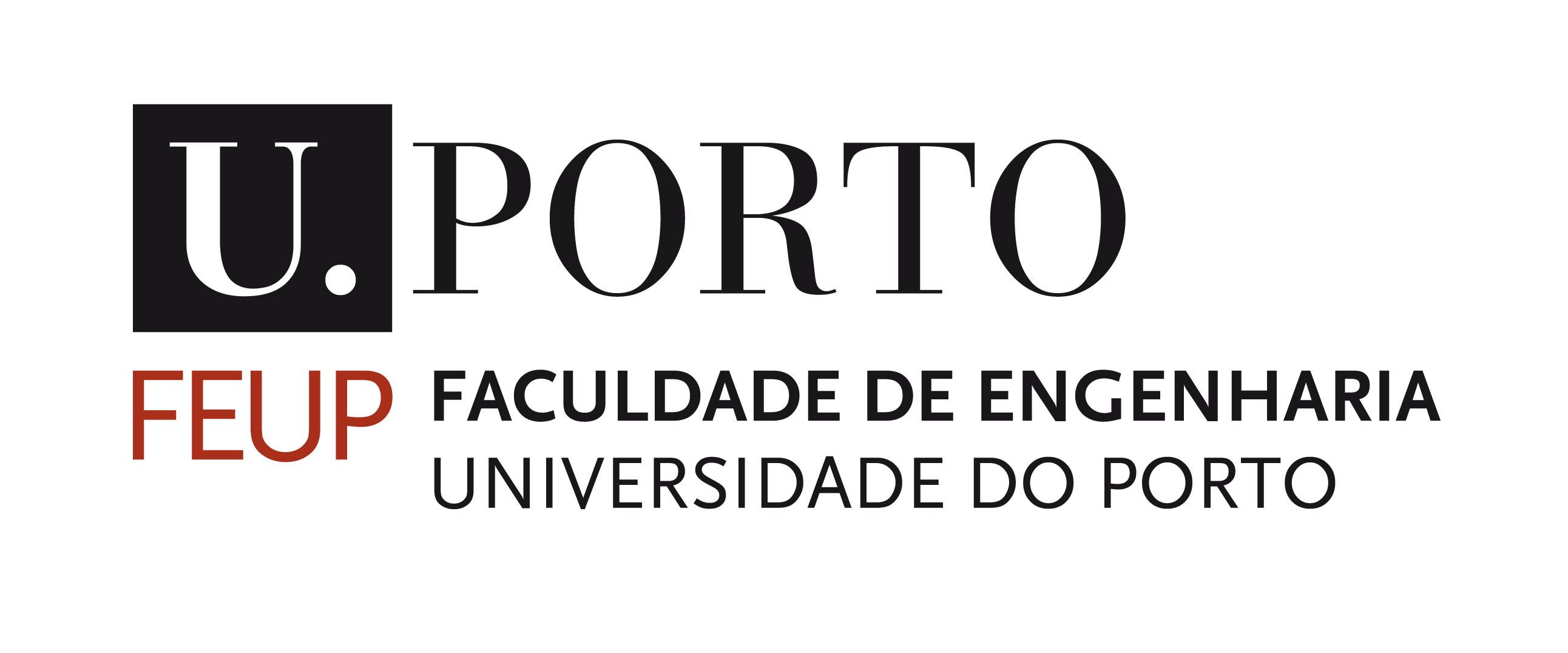 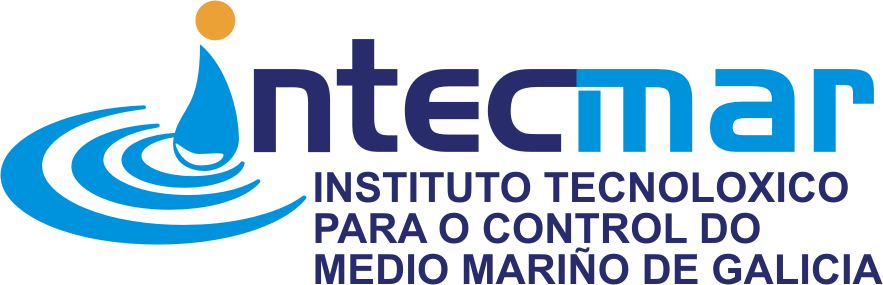 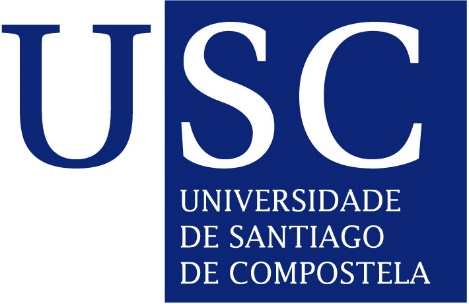 A1

INTECMAR
A2

USC
A3

FEUP
A4

CIIMAR
A5

CIIMAR
A6

CETMAR
Conselho consultivo
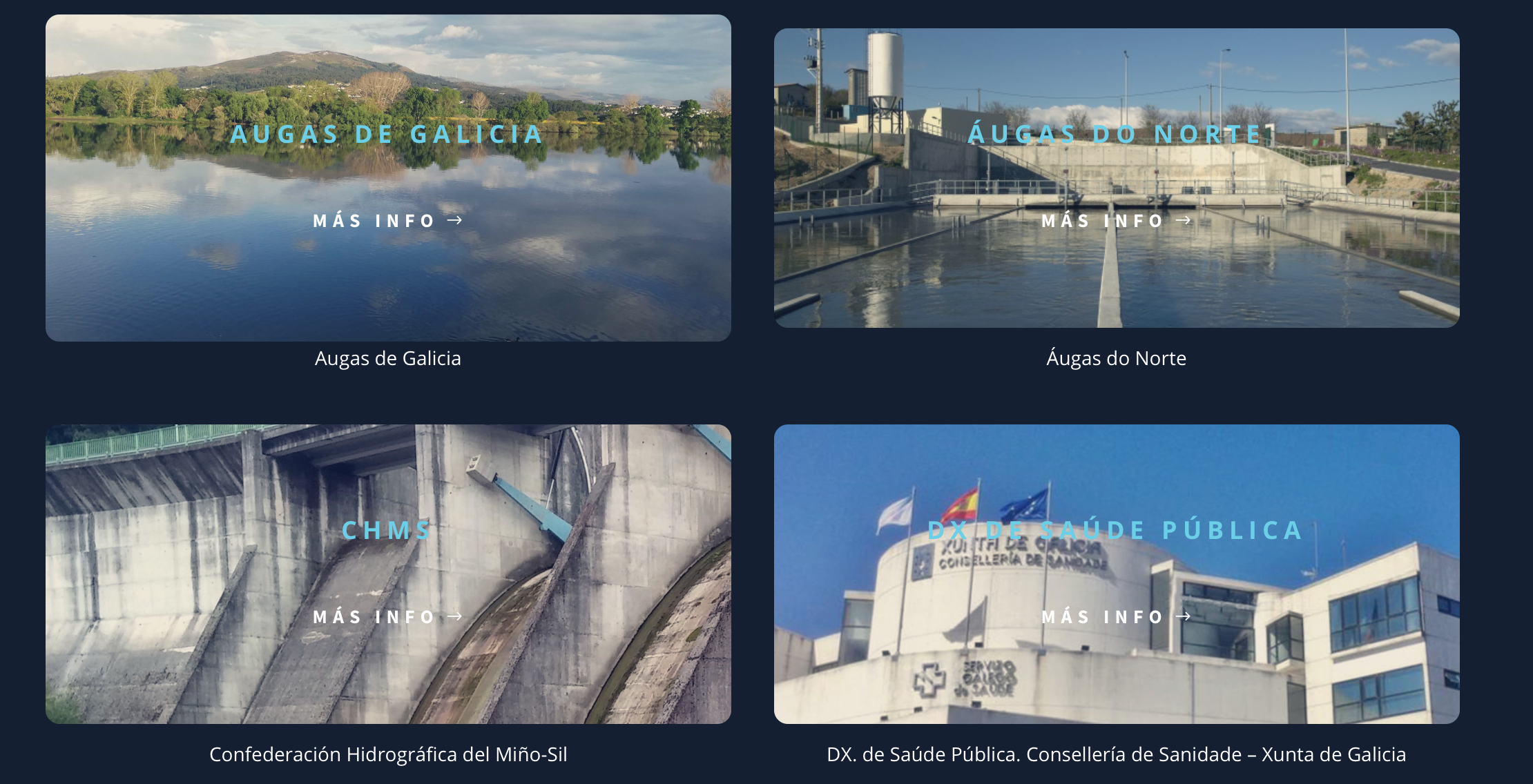 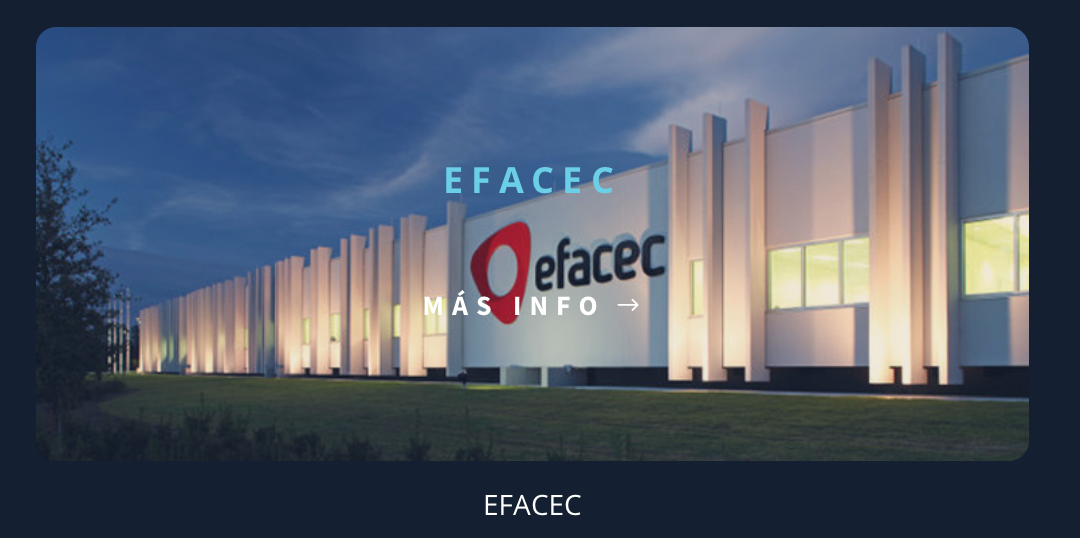 Objectivos
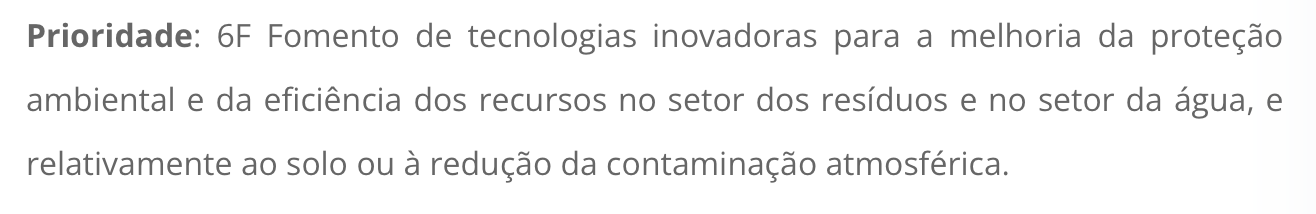 Identificar os principais poluentes emergentes (PEs) e das suas fontes nas bacias do Norte de Portugal e da Galiza, além de desenvolver, implementar e harmonizar um conjunto de ferramentas multidisciplinares inovadoras para mitigar o impacto dos poluentes emergentes nessas massas de água. O projeto contribuiu para a melhoria da qualidade das águas e potenciar a implementação da Diretiva-quadro da Água (DQA) neste âmbito transfronteiriço.
Objetivos
Identificar os principais poluentes emergentes (PEs), incluindo compostos derivados as escorrências de incêndios, bem como as suas fontes e os seus produtos de transformação (PTs) nas bacias hidrográficas do Norte de Portugal e Galiza.
Desenvolver novos métodos analíticos, ferramentas ecotoxicológicas e ferramentas de predição e modelação para os PEs com maior risco potencial nos ecossistemas.
Avaliar a eficácia das estações de tratamento de águas residuais (ETARs) para eliminar os PEs e desenvolver ferramentas para melhorar os sistemas de tratamento e aumentar a eficácia de remoção dos PEs.
Transferir os resultados às entidades que têm competências na implementação da DQA, na gestão das massas de água interiores e costeiras, e às empresas tecnológicas encarregadas da depuração de águas. Em paralelo, realizaram-se atividades transfronteiriças de educação ambiental, contribuindo assim para uma mudança de comportamento na sociedade civil.
Desenvolvimento de uma rede de monitorização, novos métodos analíticos, e um mapeamento do risco de químicos de preocupação emergente
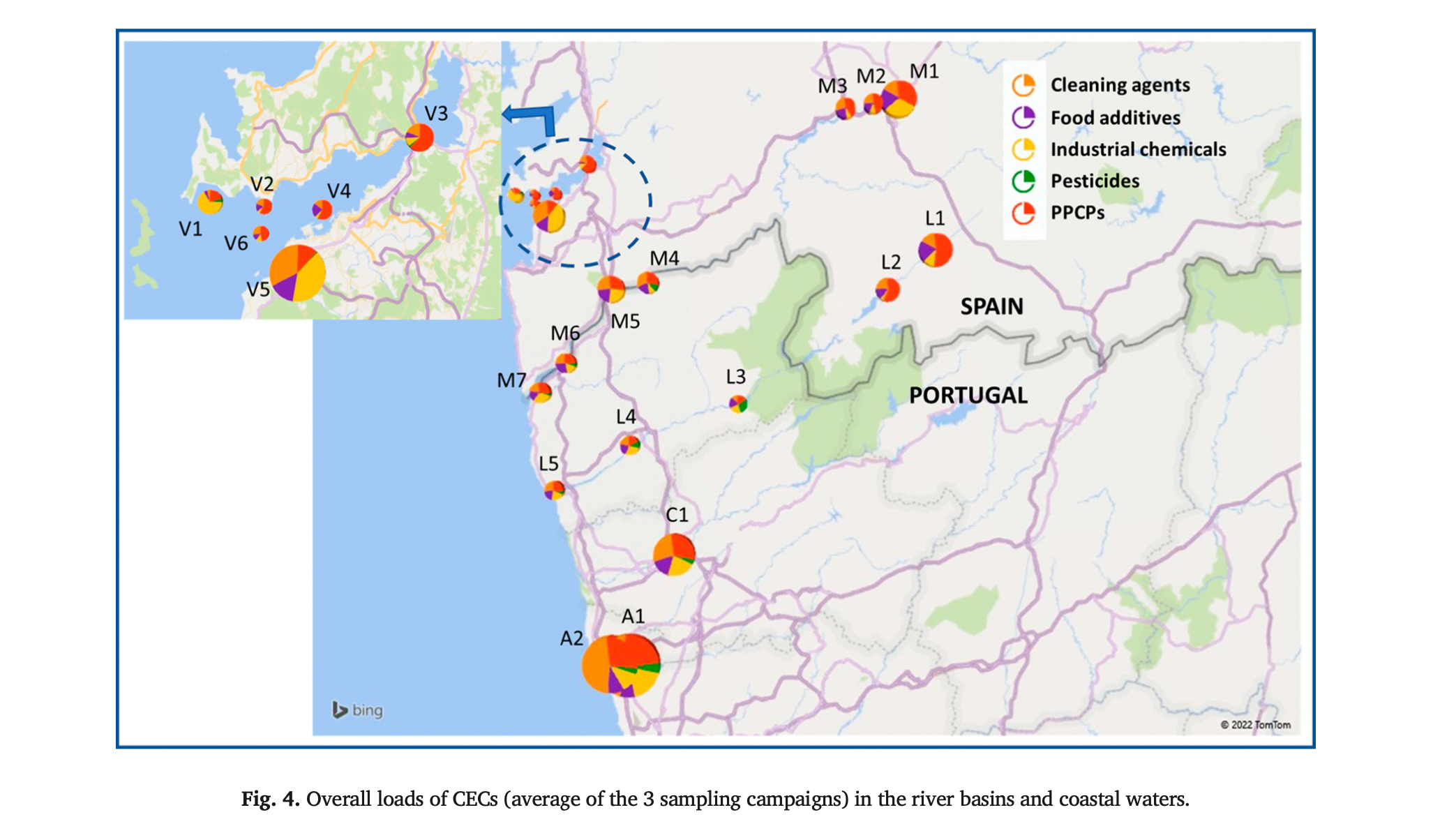 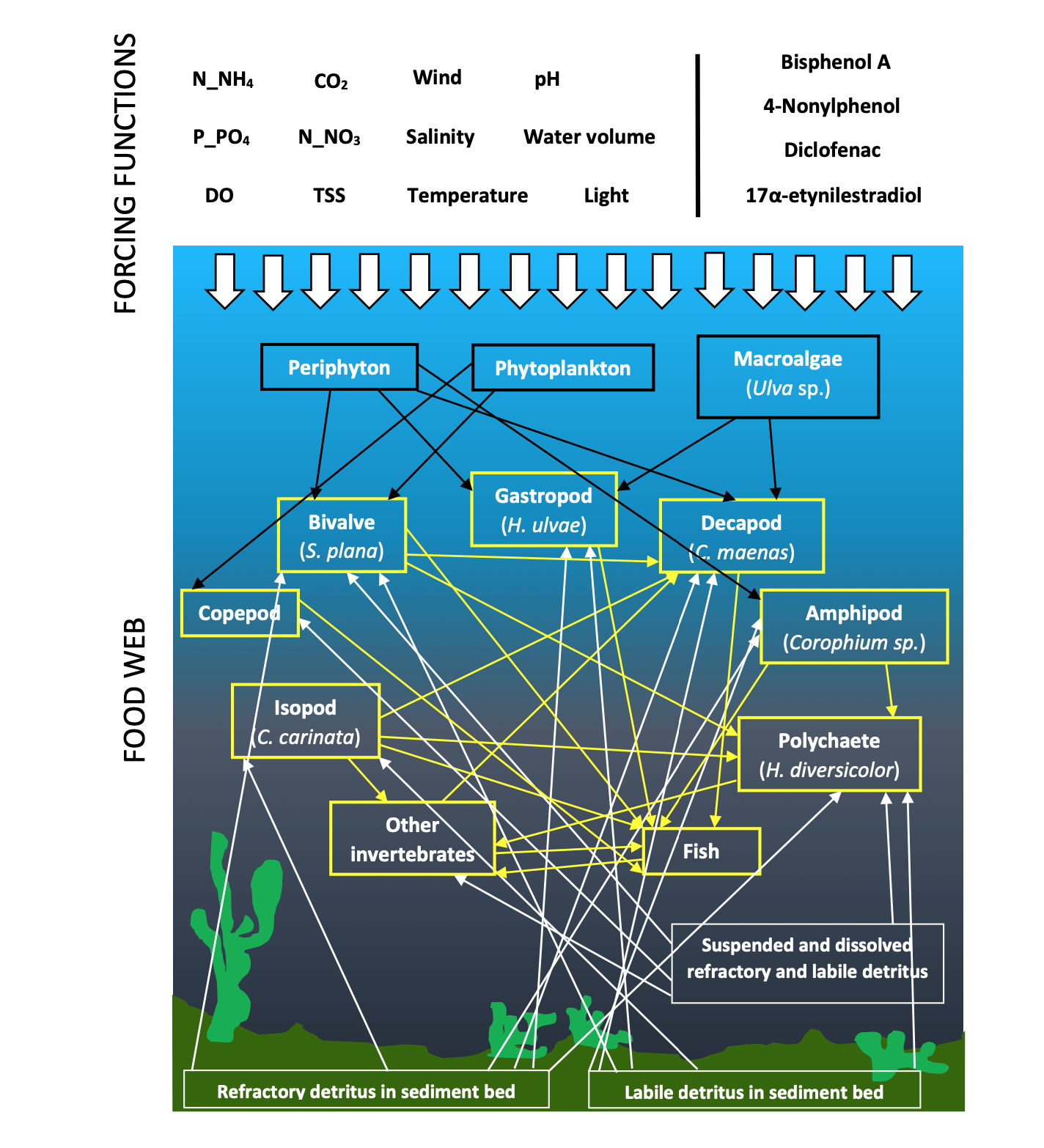 Desenvolvimento de um modelo de Teia trófica para o estuário do Rio Minho. Prever como os organismos irão variar em função da presença de contaminantes e alterações climáticas
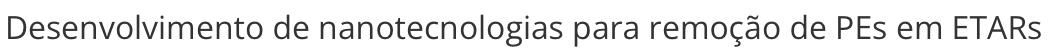 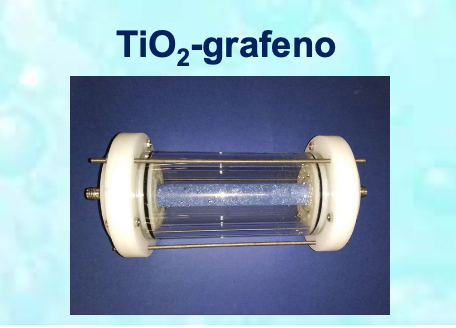 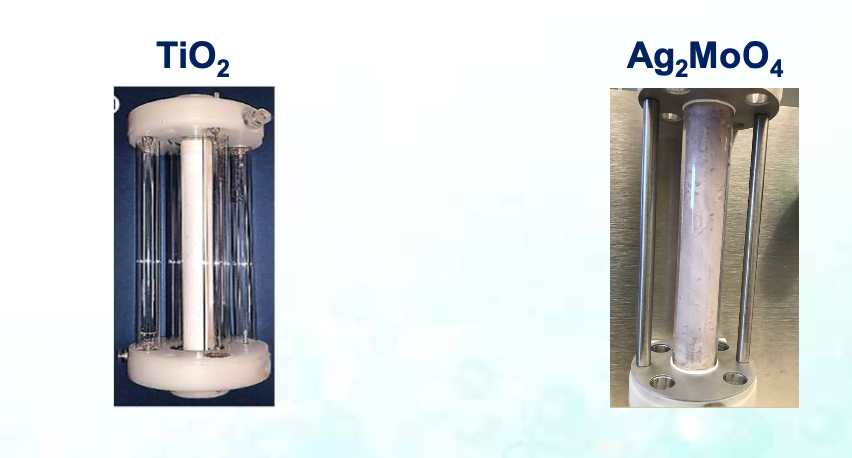 Desenvolvimento de ferramentas ecotoxicológicas para avaliar a toxicidade da água dos rios, das ETARs e da eficácia dos novos métodos de tratamento
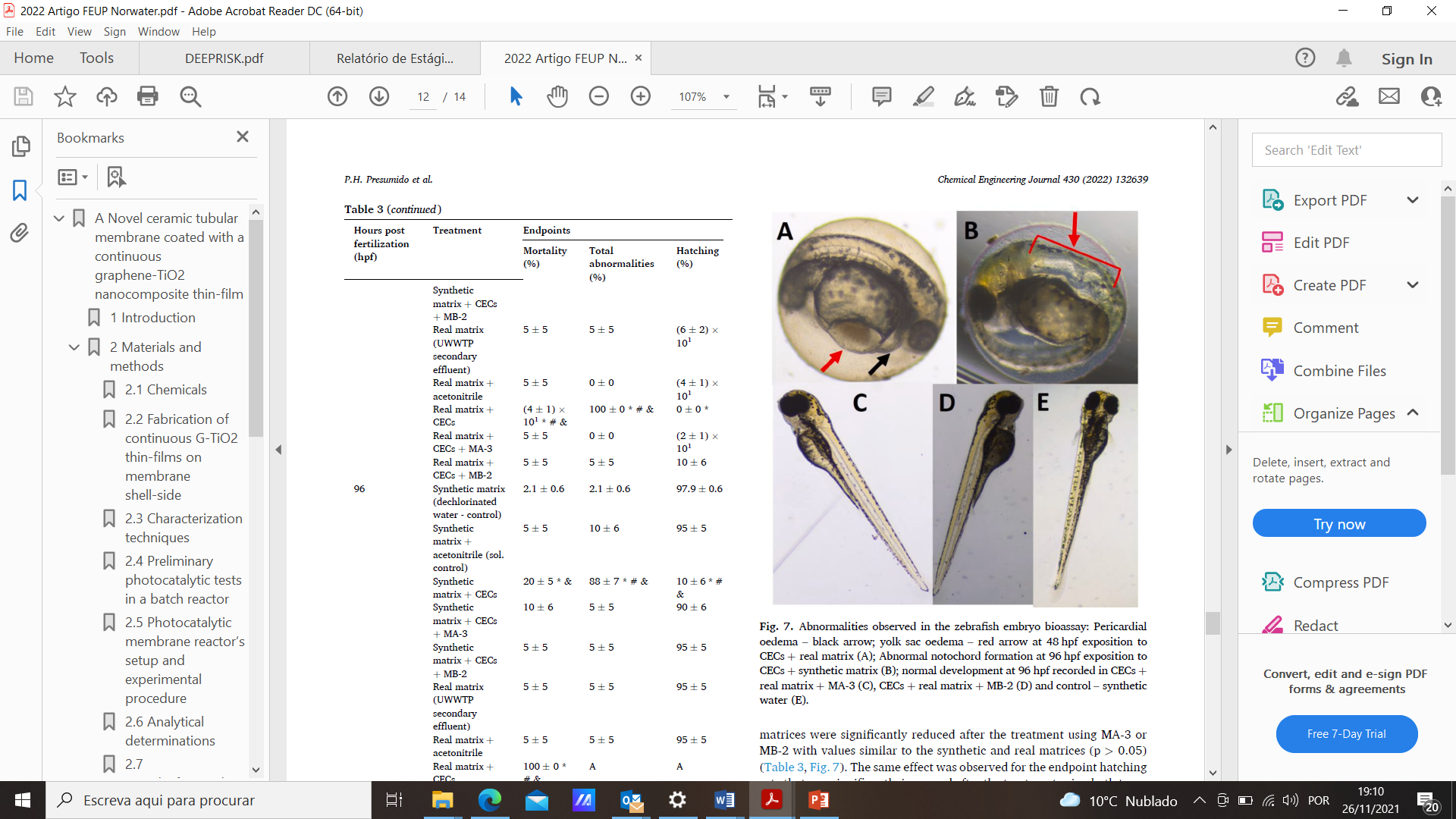 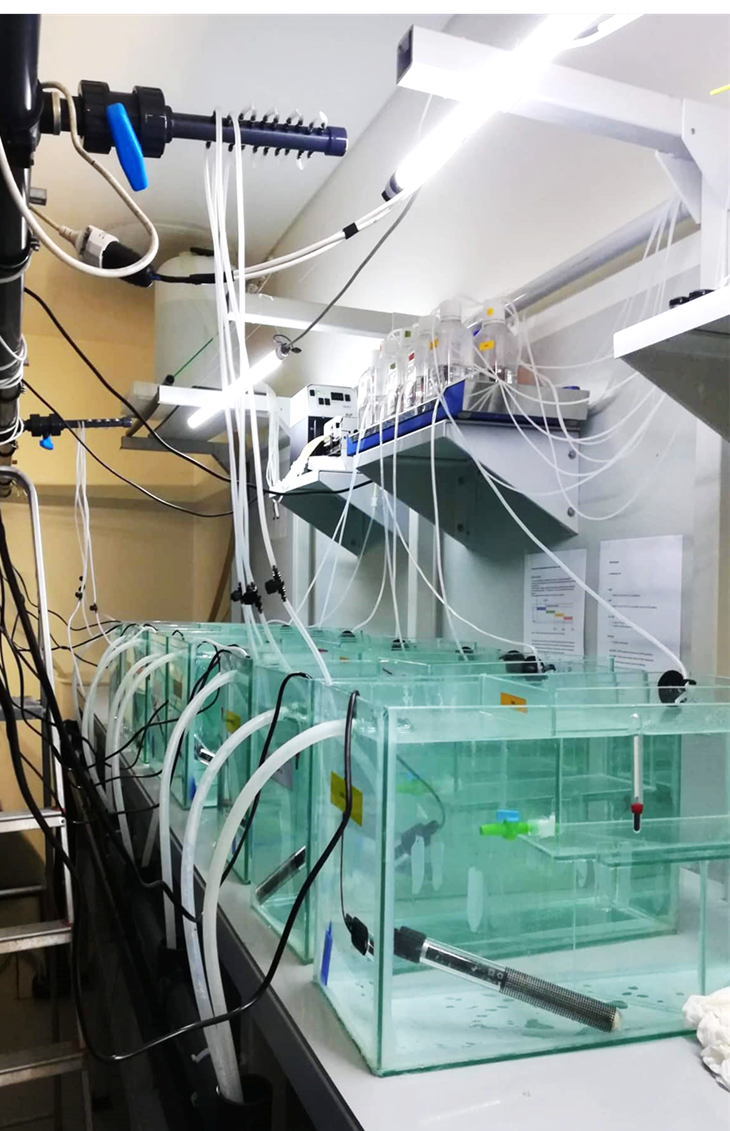 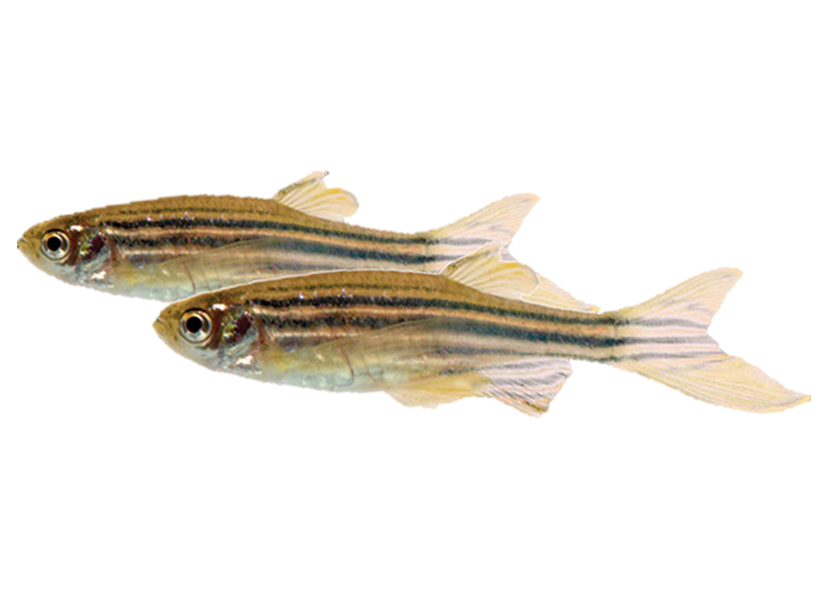 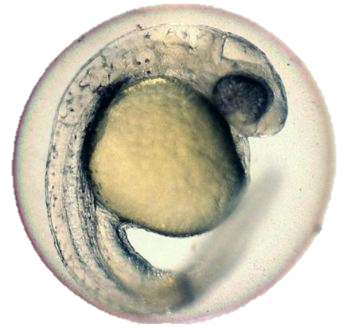 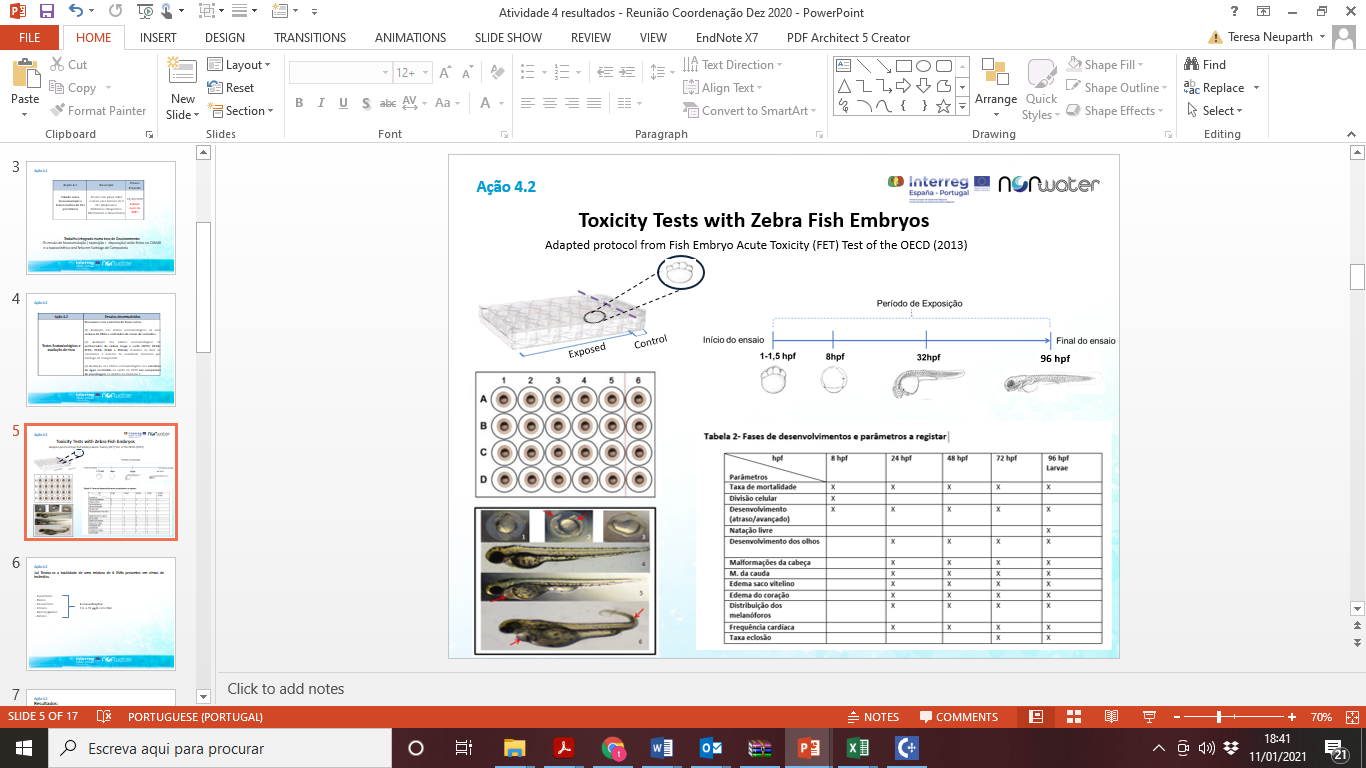 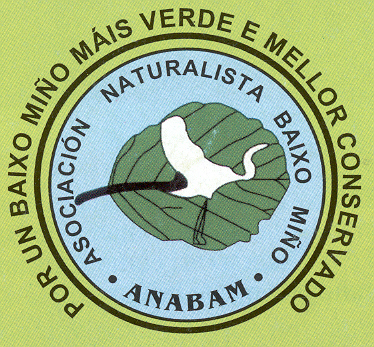 Comunicação
Programa de recollida de lixo na costa
Elaboración dun caderno didáctico
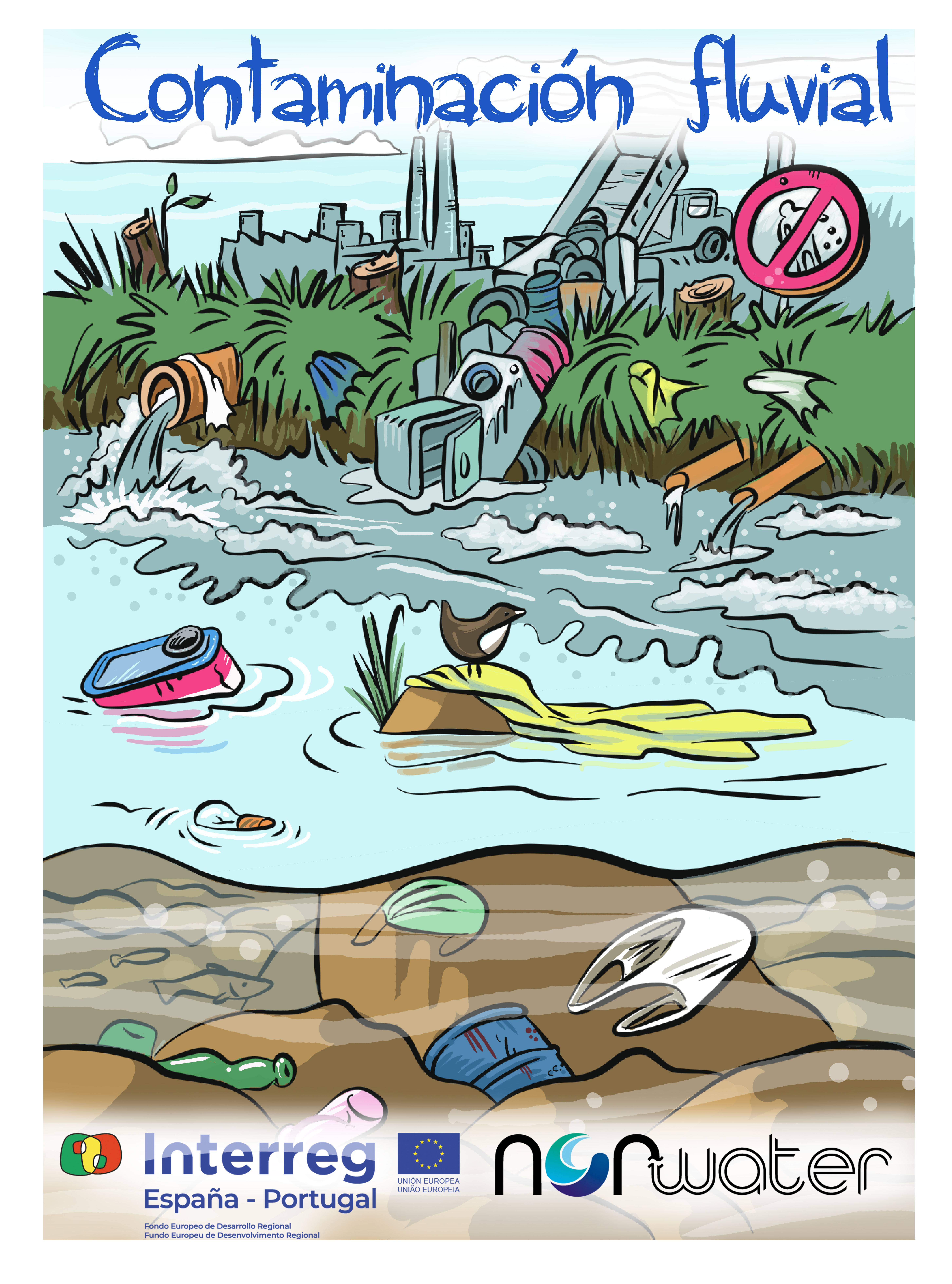 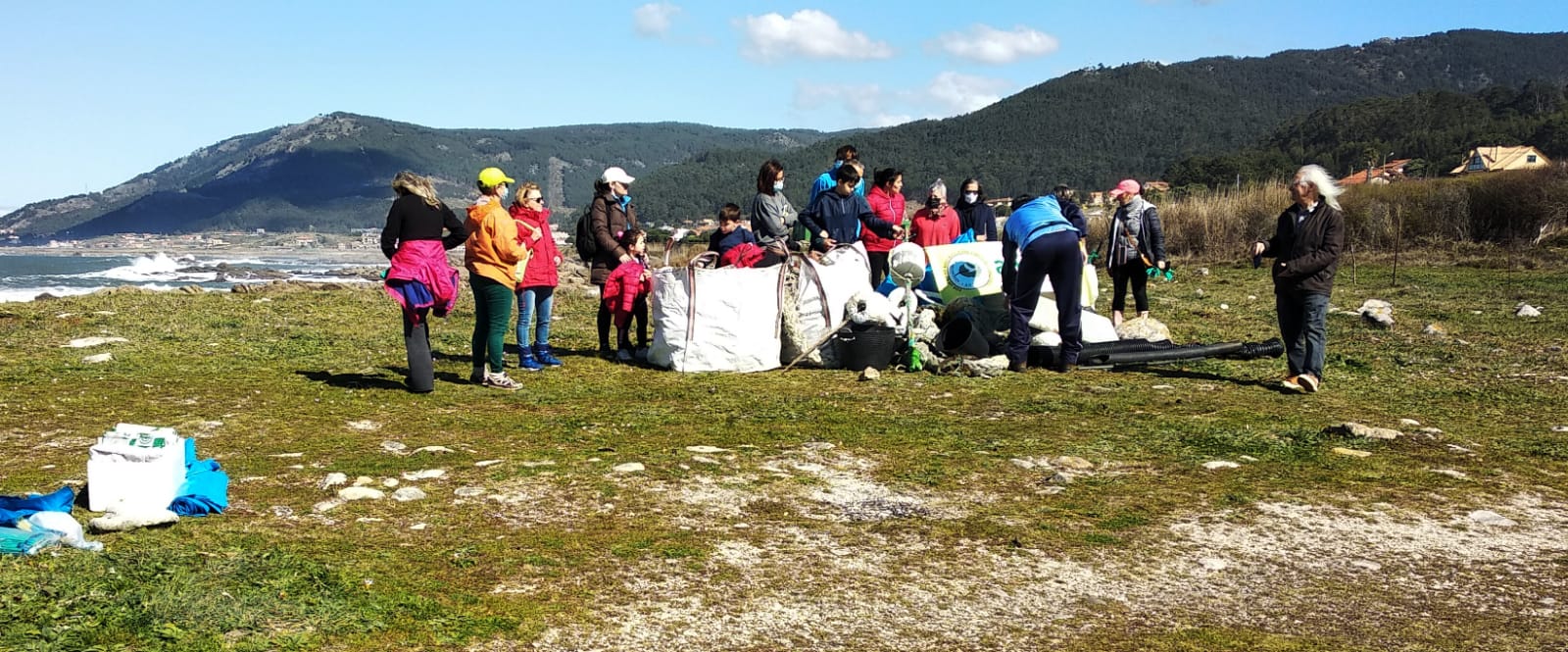 Charlas divulgativas (adicional)
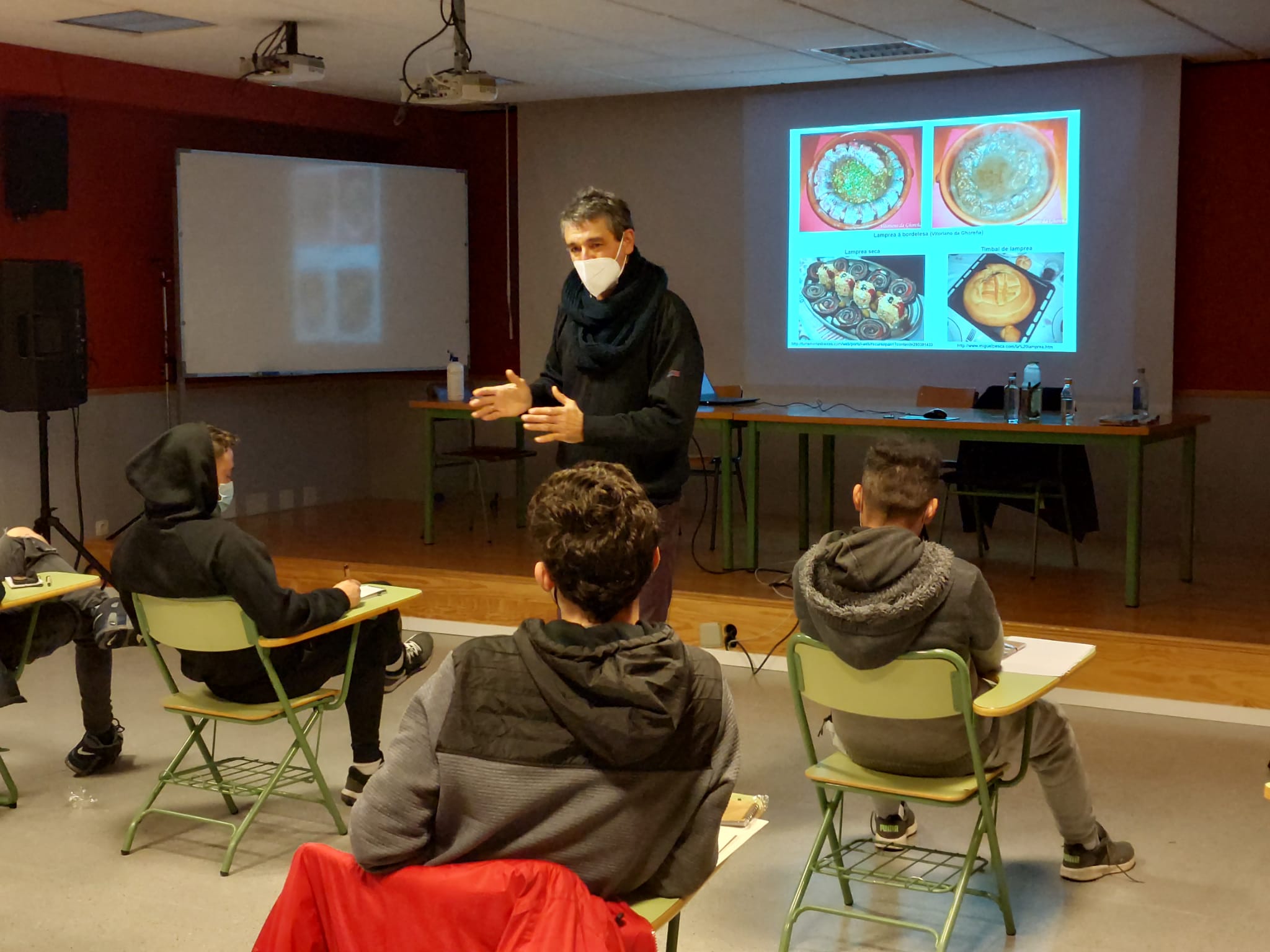 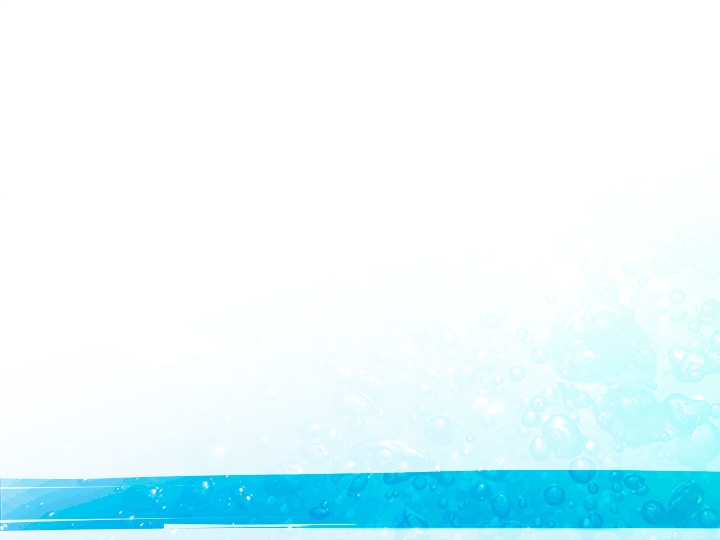 Município de Viana do Castelo - CMIA
1. Formação/sensibilização sobre fitofármacos e outros poluentes emergentes: ações com grupo-alvo no terreno
Entre o dia 7 e 17 de junho foram realizadas 8 ações de sensibilização a alunos do Município de Viana do Castelo, na faixa etária entre os 15 e os 16 anos de idade. Tema dos poluentes emergentes e da qualidade da água perfeitamente adaptados aos conteúdos programáticos da escola neste nível de ensino.
2. Exposição itinerante “Poluentes emergentes no Ambiente”
A partir de abril de 2022 itinerante pelas escolas de Viana do Castelo
Disponível no website do CMIA para requisição gratuita por qualquer entidade
3. Publicação “Poluentes emergentes no Ambiente”
Em abril de 2022 entregue às escolas com a exposição itinerante
versão ebook disponível no website do CMIA para download
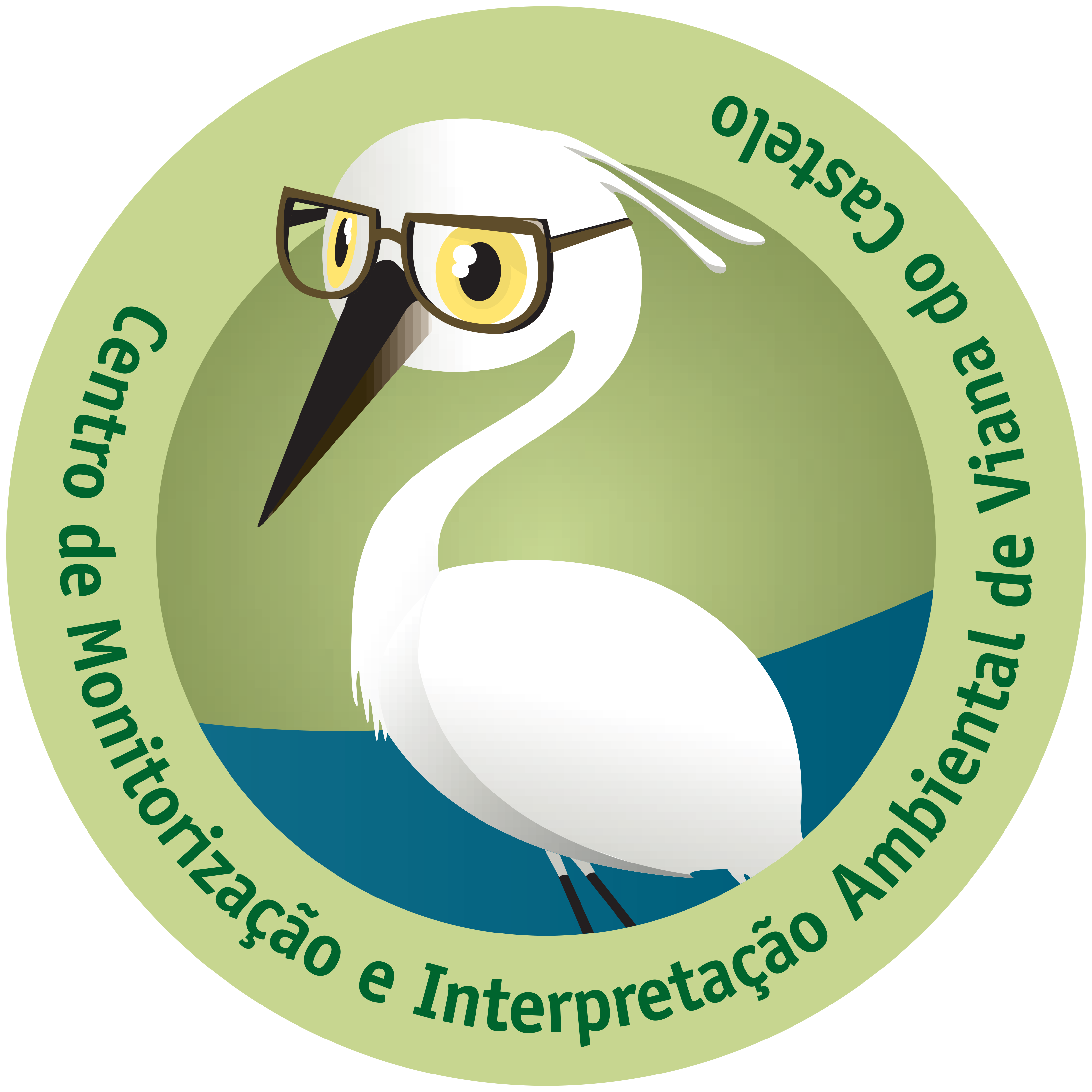 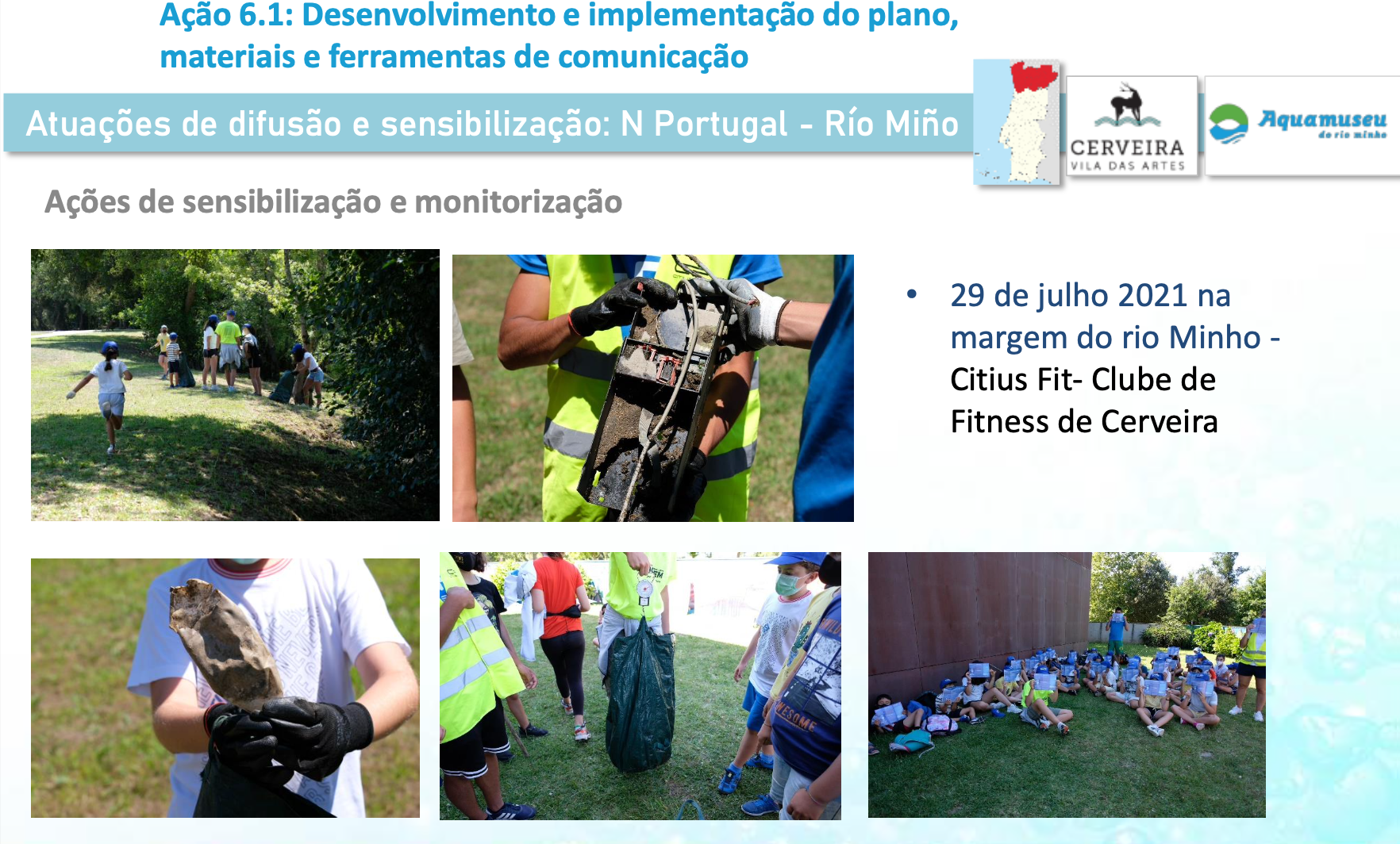 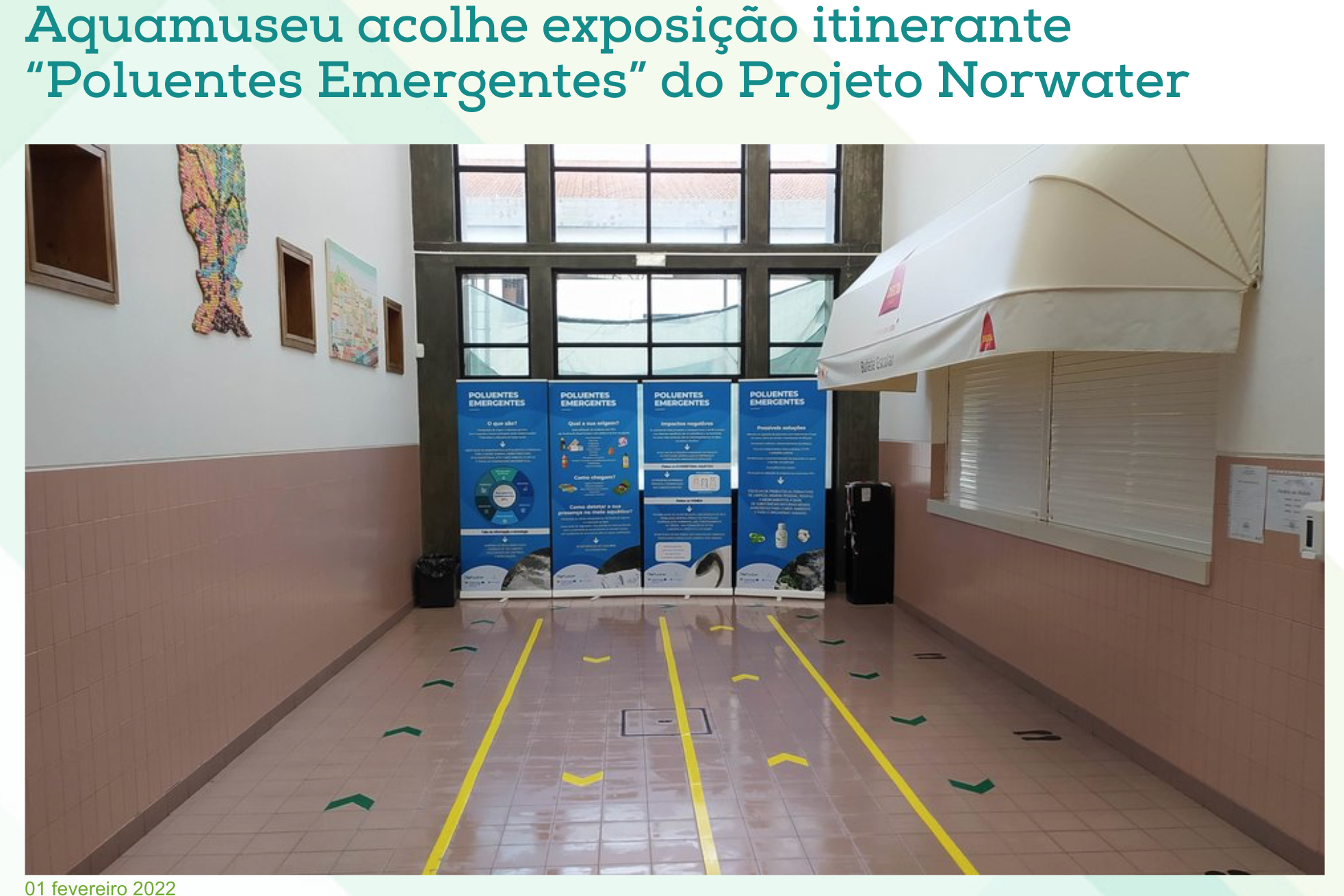 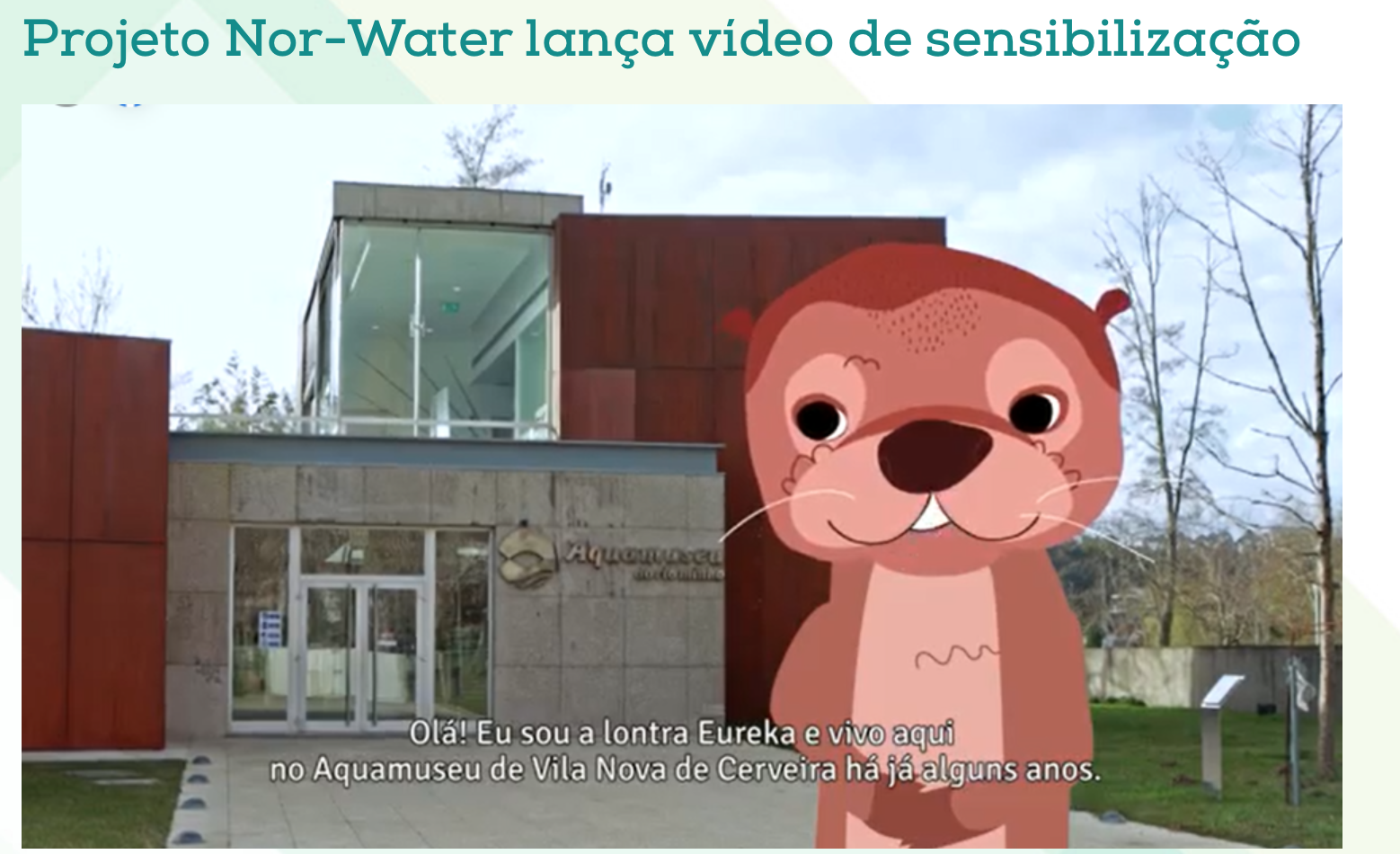 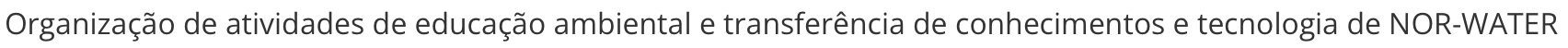 REDE NORWATER - uma estrutura de colaboração público-privada focada na problemática dos poluentes emergentes
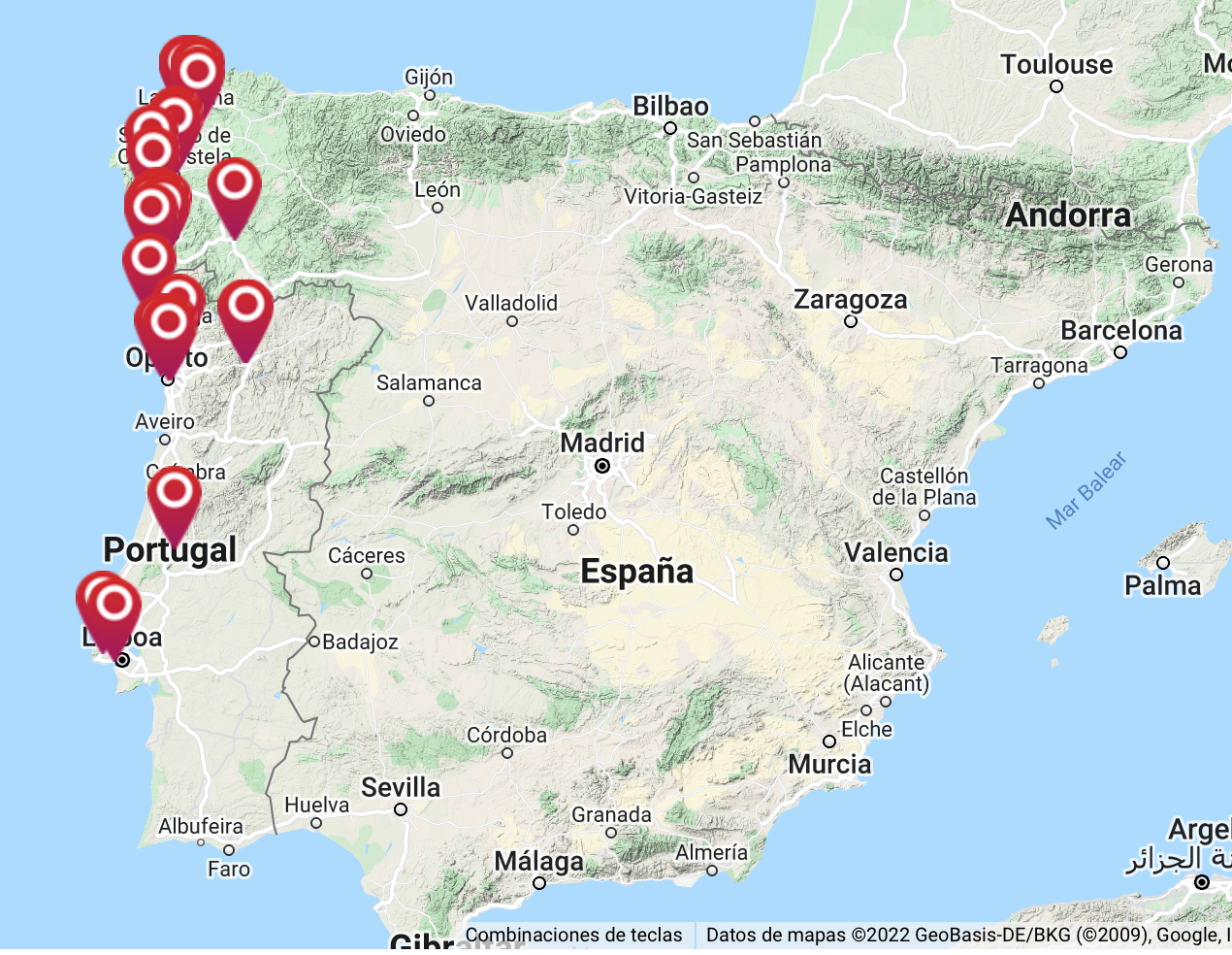 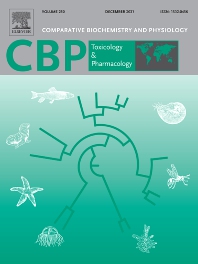 26 Publicaciones científicas
12 
Congresos, simposios, webinars
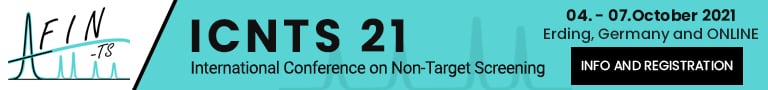 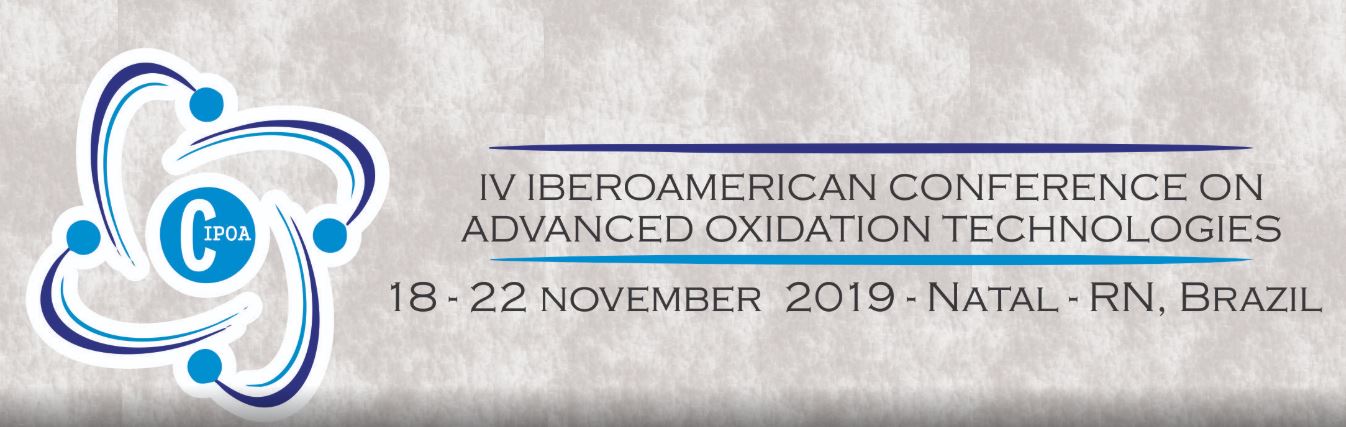 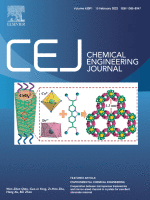 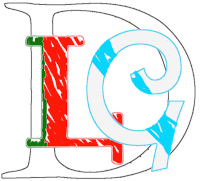 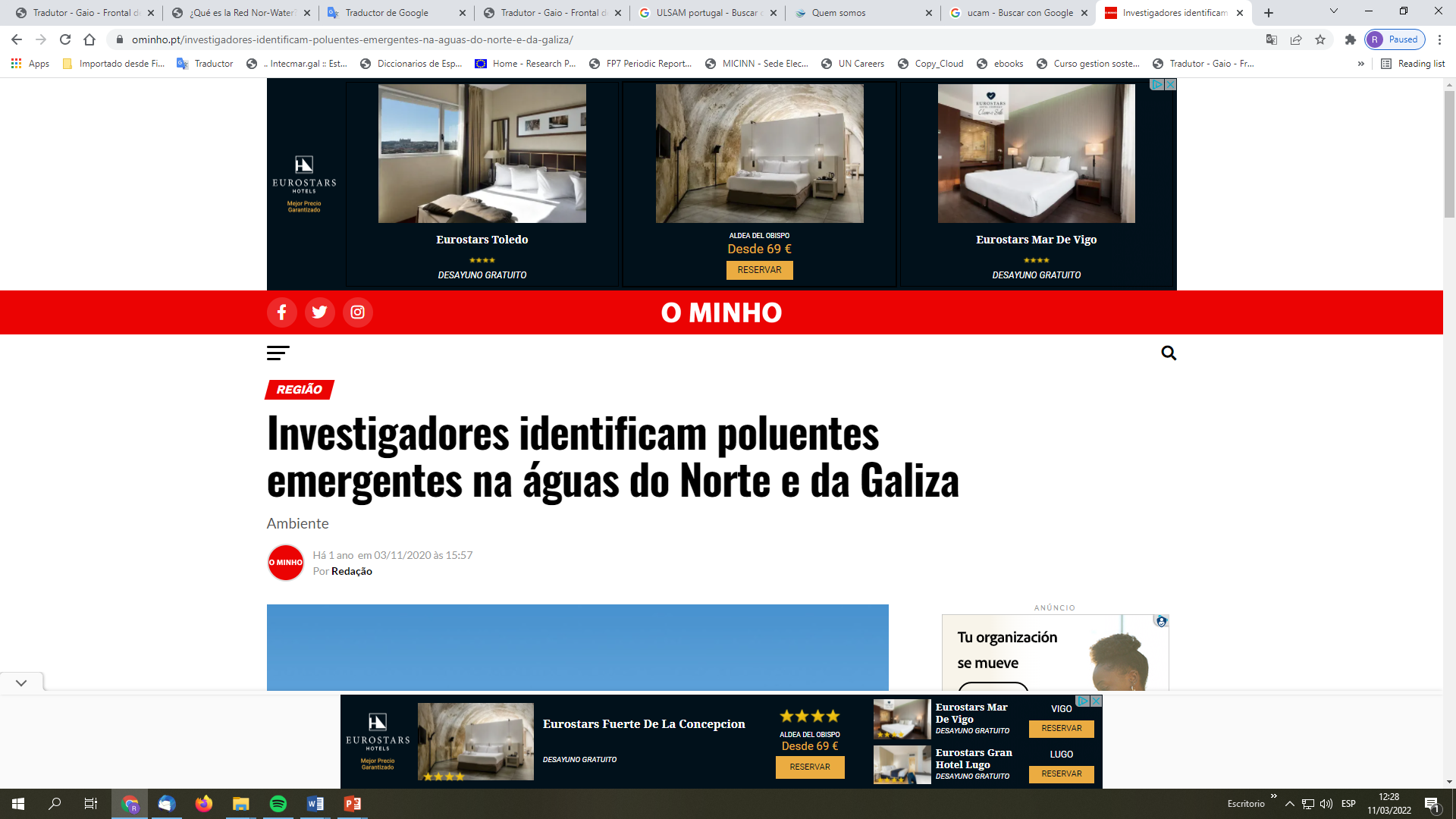 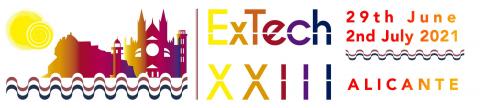 32 Publicaciones en prensa
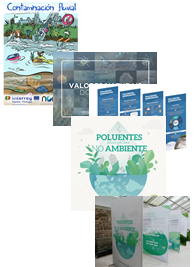 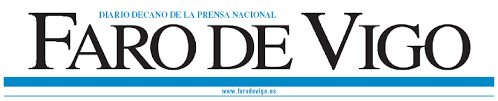 9 
Materiales de educación y sensibilización ambiental
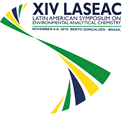 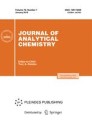 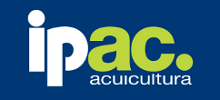 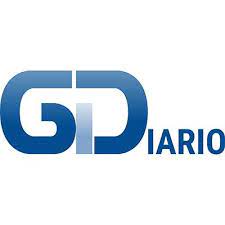 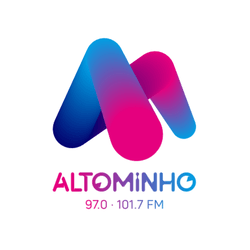 ̴1100 Visitas página web
Resultados Actividad 6
Comunicación
2 
Eventos NOR-WATER
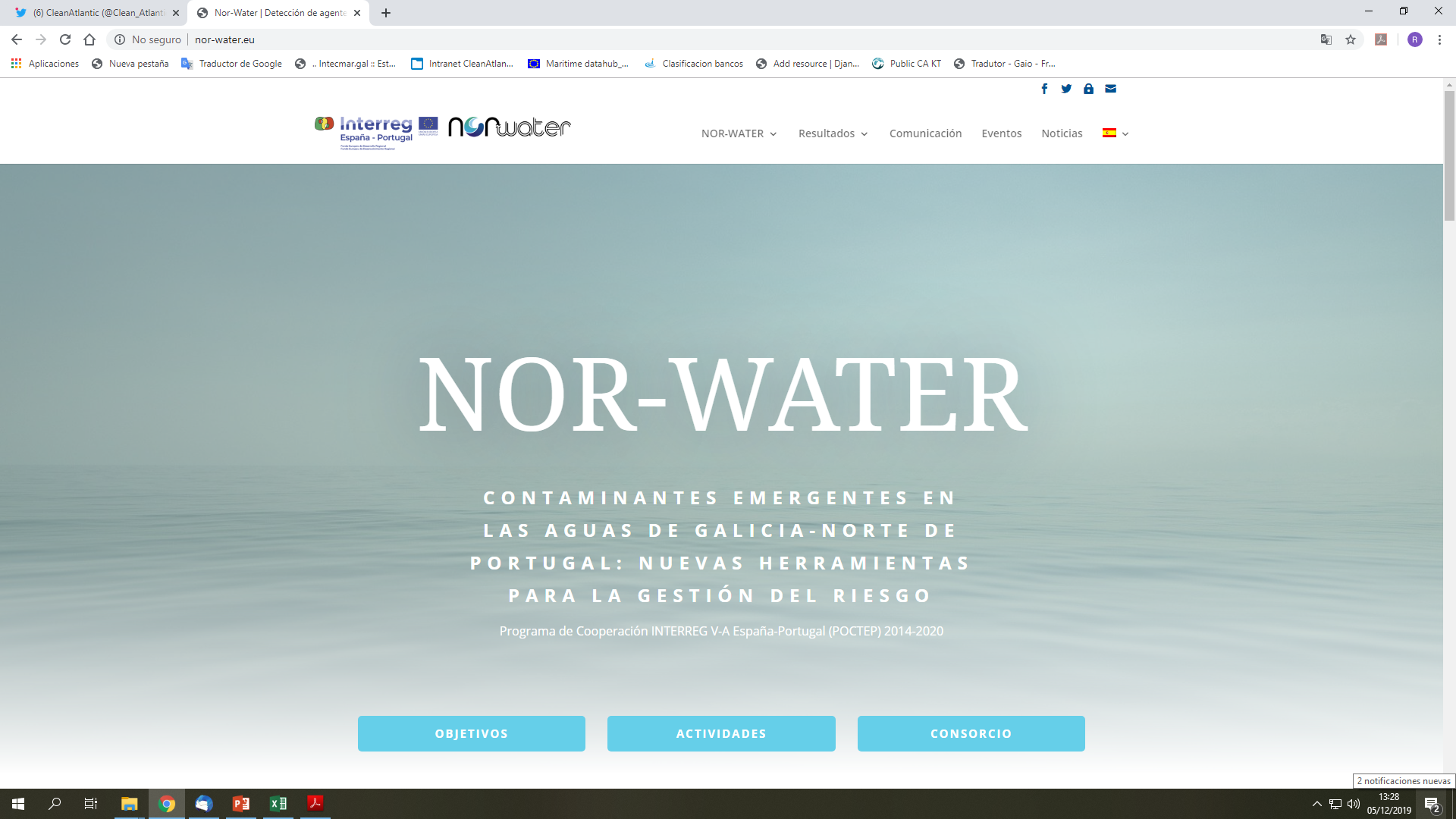 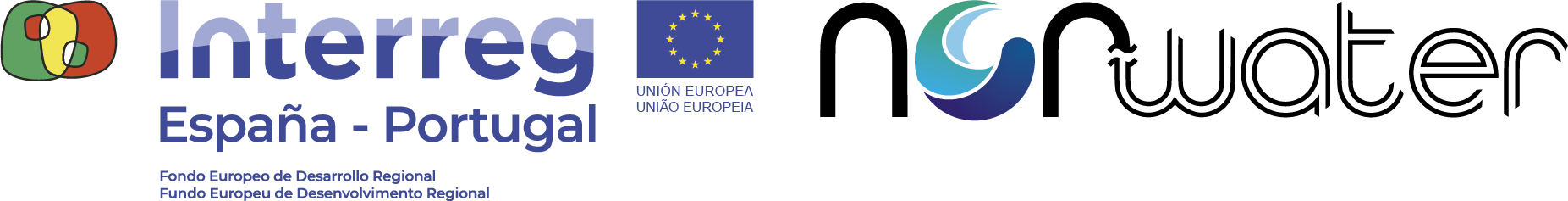 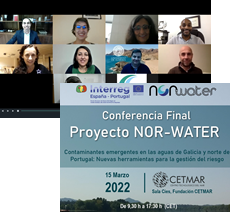 7 Materiales de comunicación
18 Reuniones
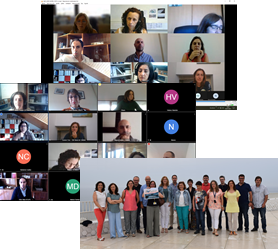 1 
Entrevista
3 
Redes sociales
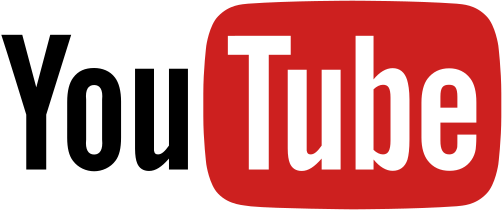 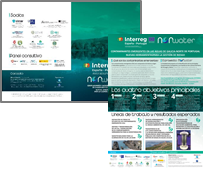 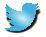 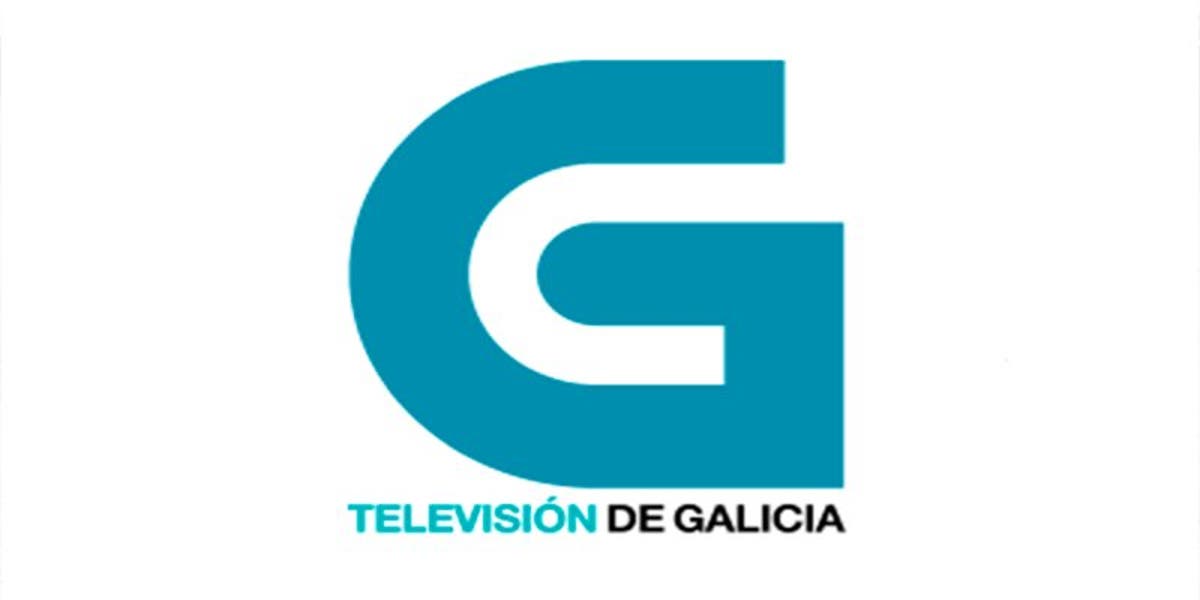 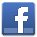 Obrigado!
miguel.santos@fc.up.pt